2.1.3 Geometric interpretation of real 2- and 3-dimensional vectors
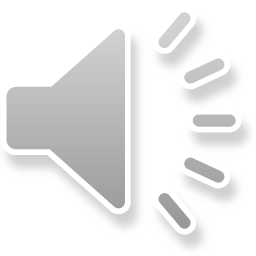 Geometric interpretations of vectors
Introduction
In this topic, we will
Look at geometric interpretations of 2-dimensional vectors
Consider geometric interpretations of 3-dimensional vectors
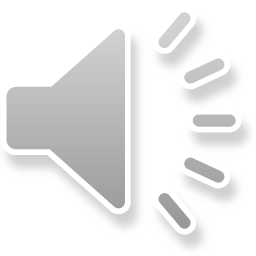 2
Geometric interpretations of vectors
2-dimensional vectors
Real two-dimensional vectors can be interpreted as points on a plane
Generally, the axes are labeled x and y
2-d vectors are interpreted as coordinates in the x-y–plane



The first entry correspondsto the x coordinate
The second entry correspondsto the y coordinate
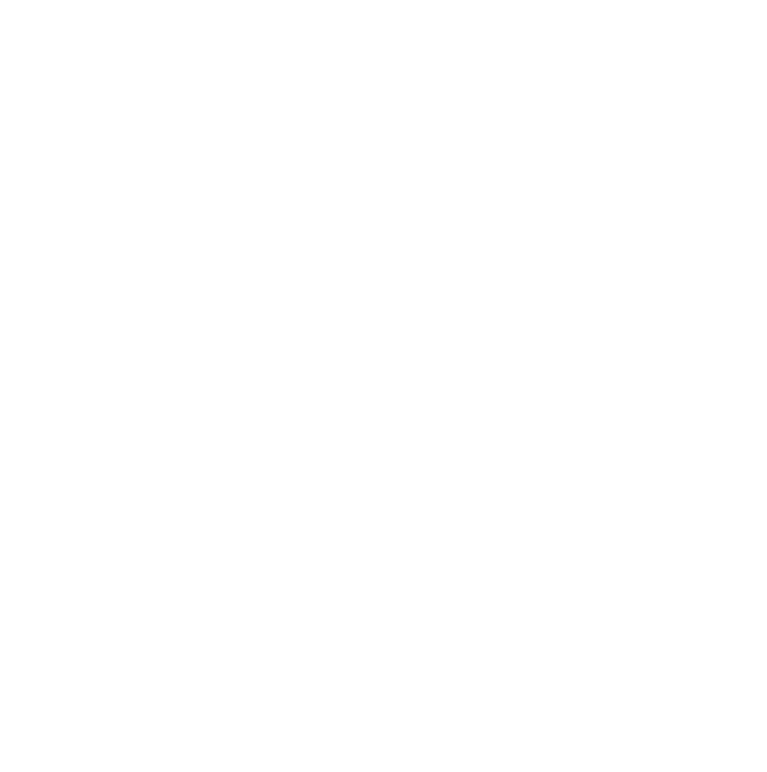 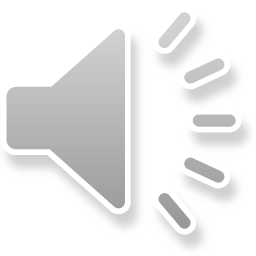 3
Geometric interpretations of vectors
2-dimensional vectors
We may or may not
Put labels on the axes
Put arrow heads on the axes

You should understand thesignificance of the positions
Unnecessary ink on a graphic thatdoes not help comprehensionis referred to by Tufte as chartjunk
In some cases, if the actual valuesdon’t matter, we may not eveninclude the tick marks and labels
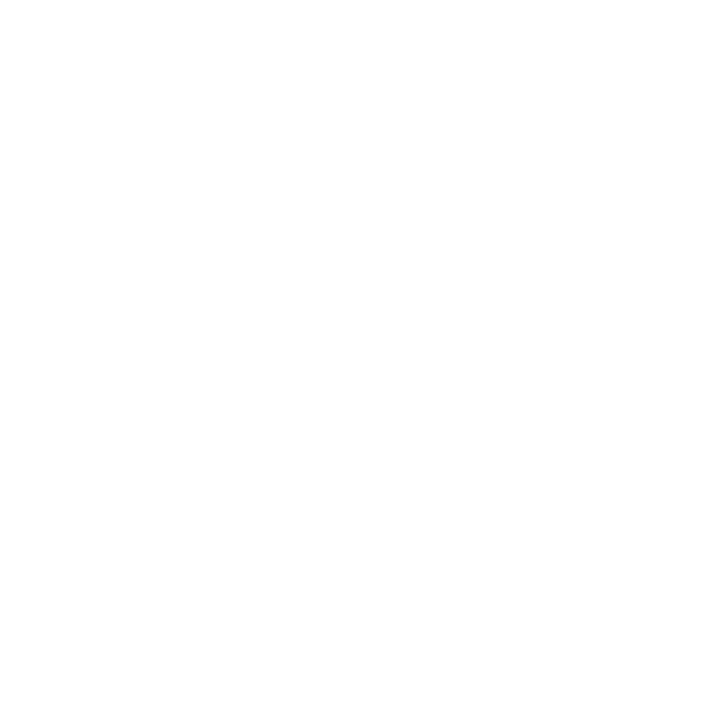 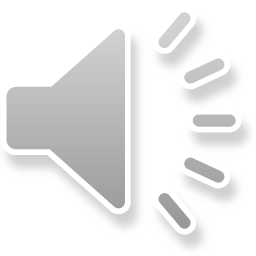 4
Geometric interpretations of vectors
2-dimensional vectors
Here are two examples






The zero vector is at the intersectionof the axes
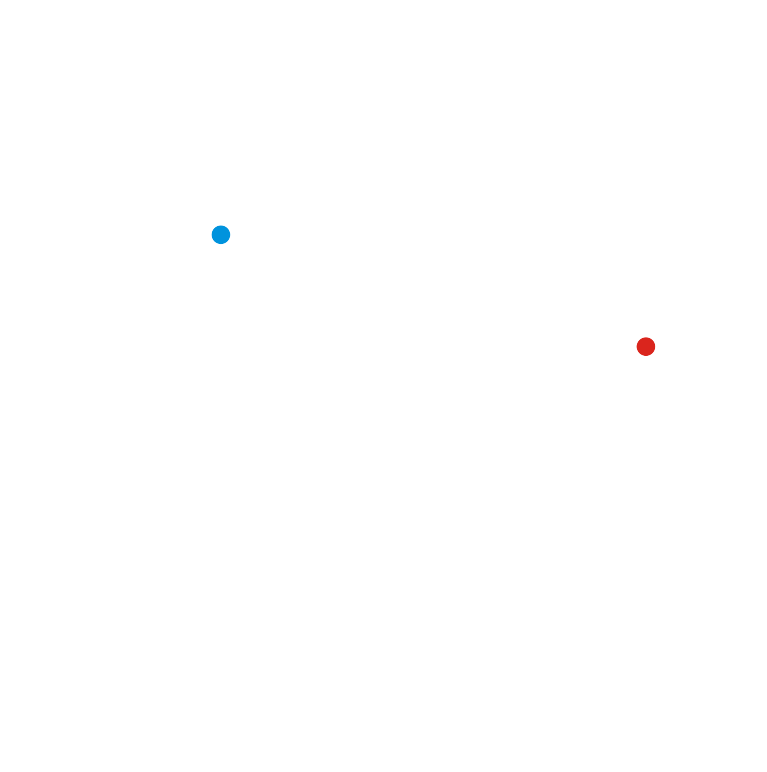 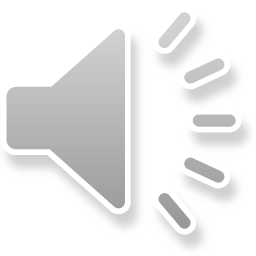 5
Geometric interpretations of vectors
3-dimensional vectors
Real three-dimensional vectors can be interpreted as points in space
Generally, the axes are labeled x, y and z
3-d vectors are interpreted as coordinates in 3-space




The orientation of the positivex-, y- and z-axes depends on theright-hand rule
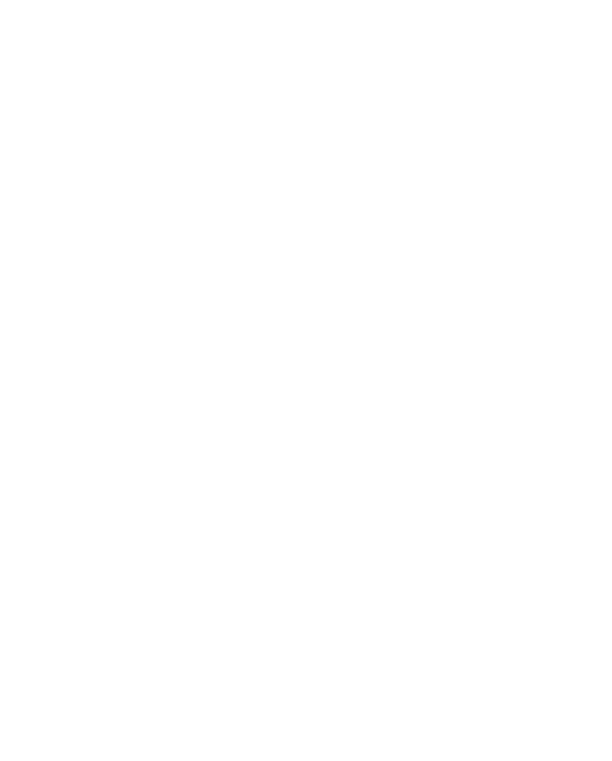 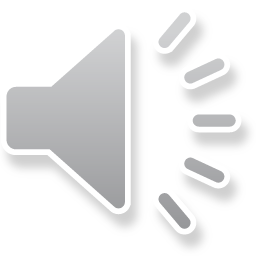 6
Geometric interpretations of vectors
3-dimensional vectors
The right-hand rule indicates the directions of the positive x-, y- and z-axes using the index and middle fingers and the thumb:
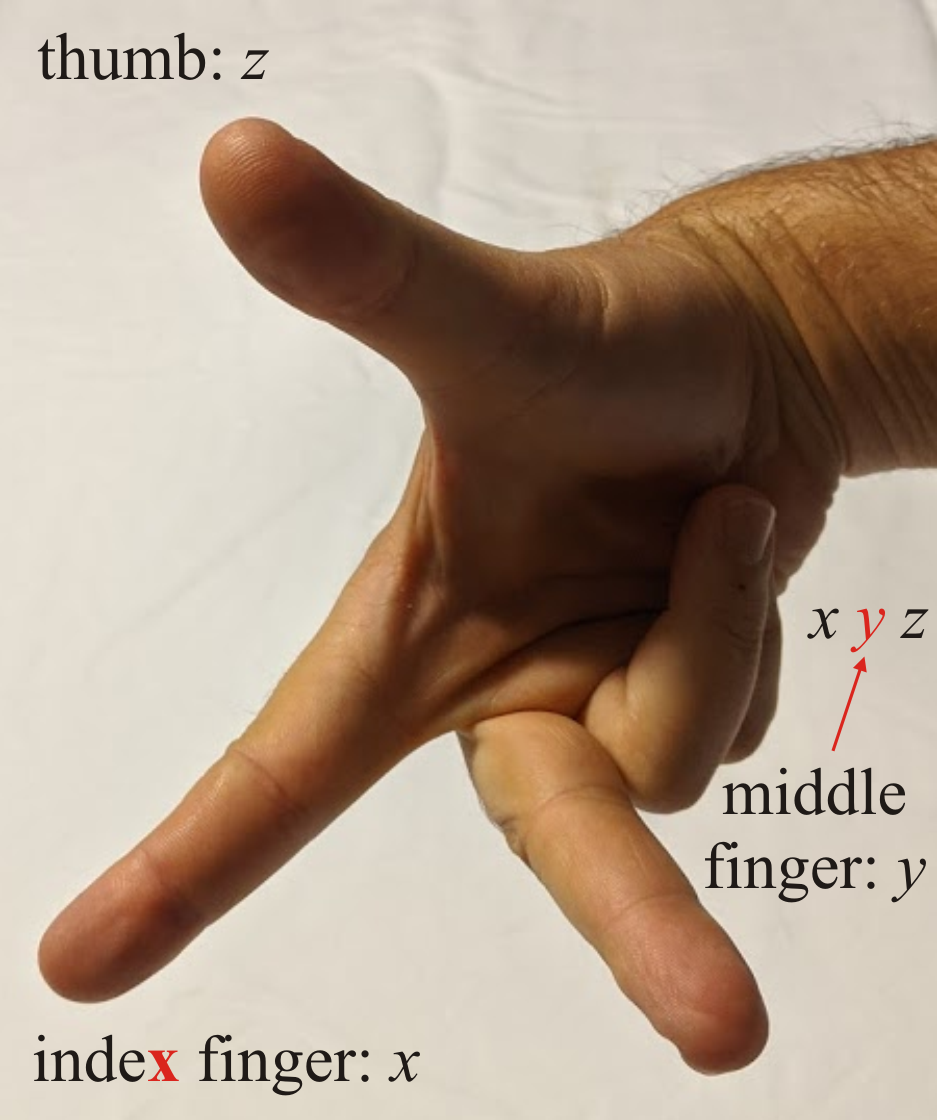 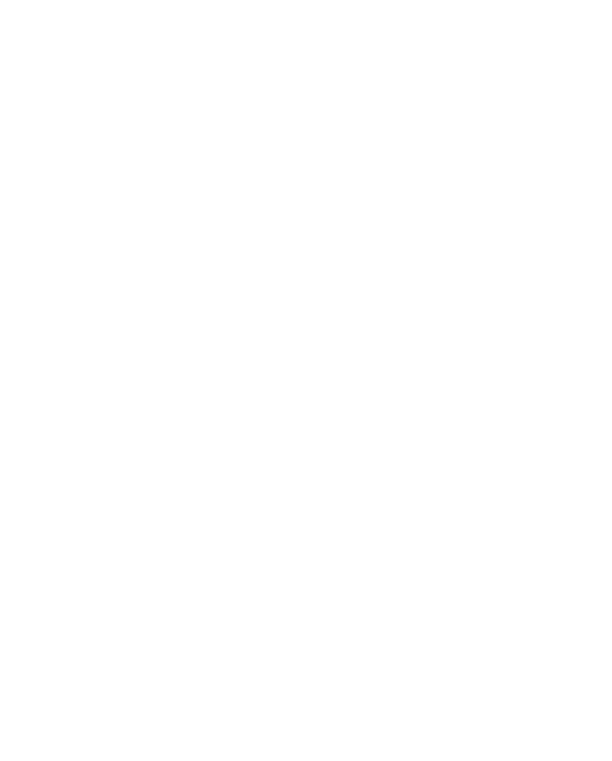 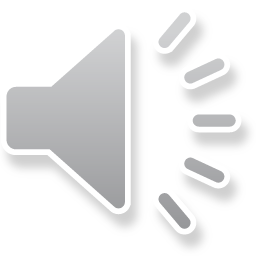 7
Geometric interpretations of vectors
3-dimensional vectors
Alternatively, if the thumb points in the direction of positive z, 
	and the fingers point in the direction of positive x,
	curling the fingers moves towards positive y
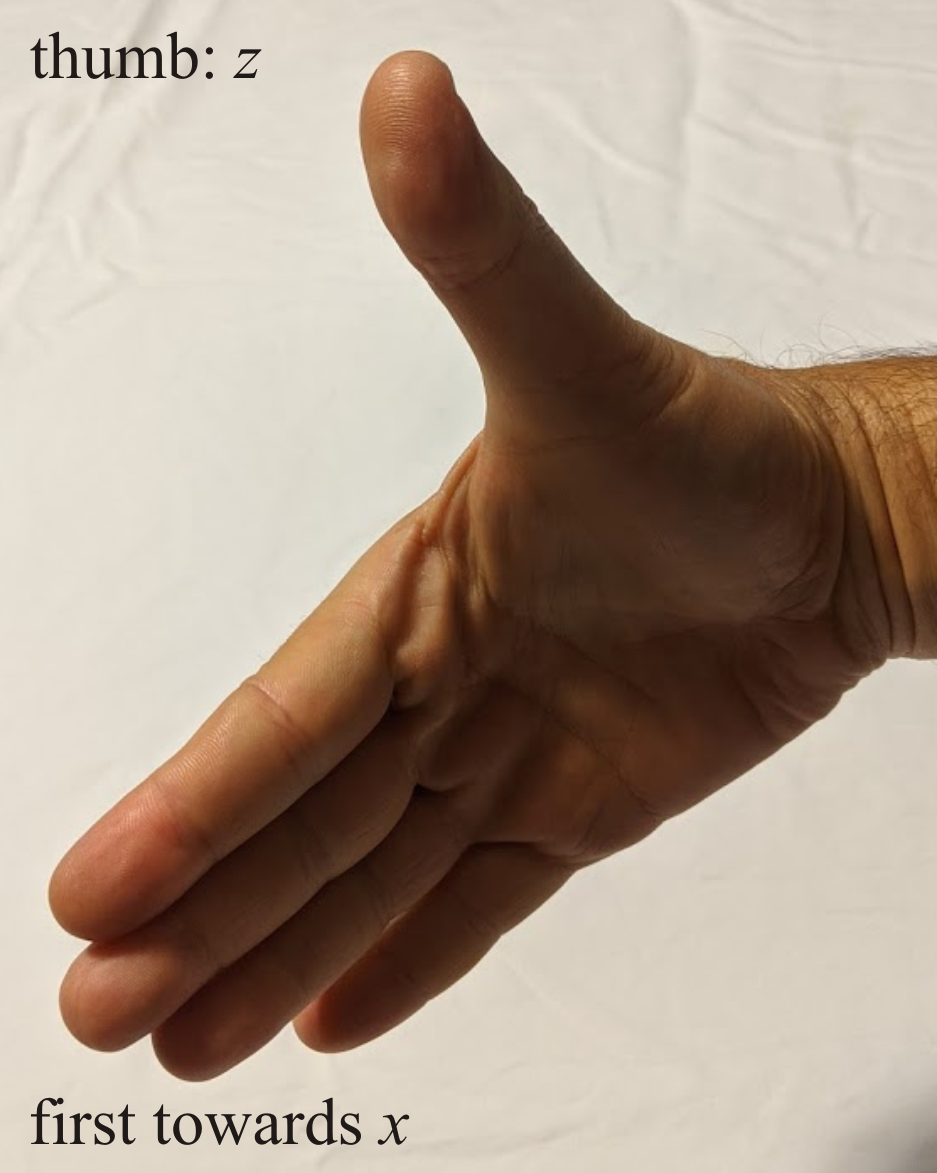 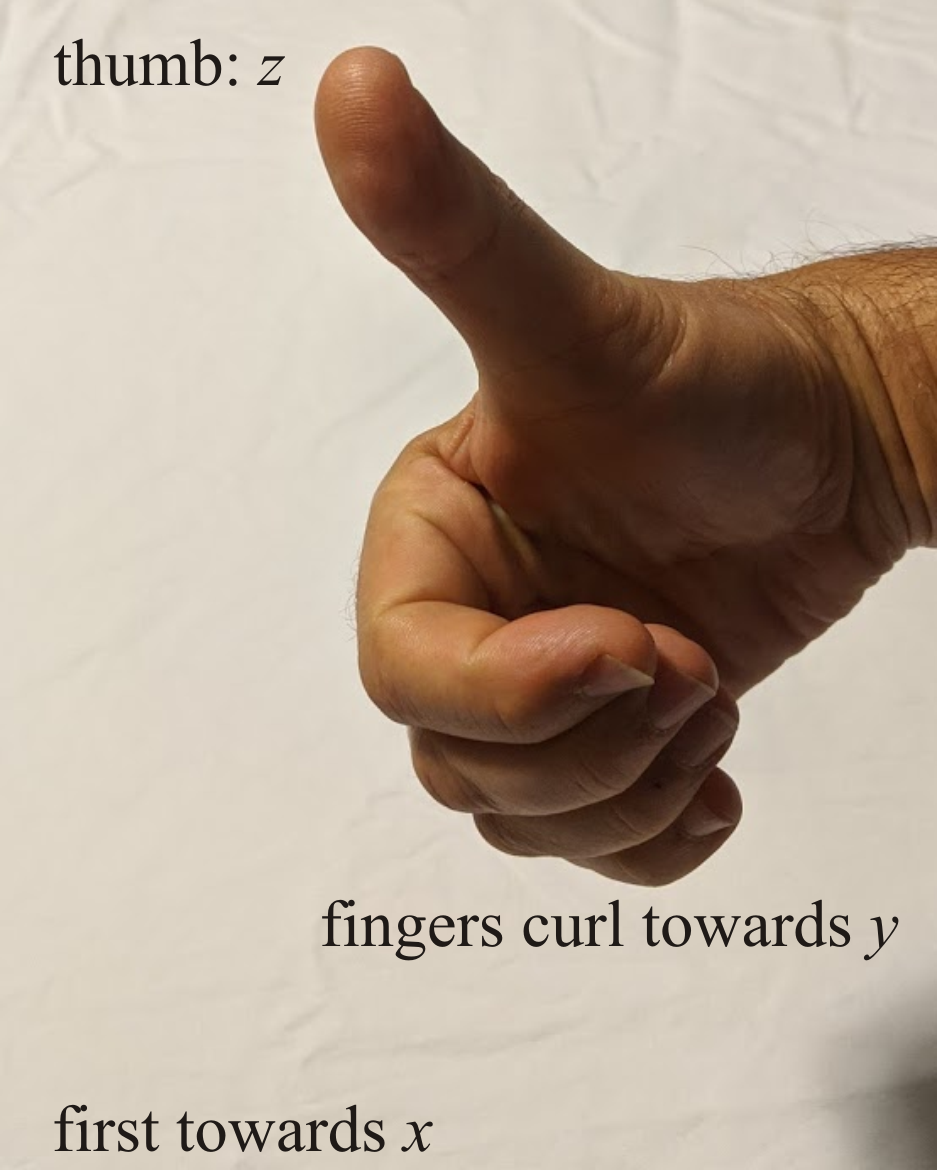 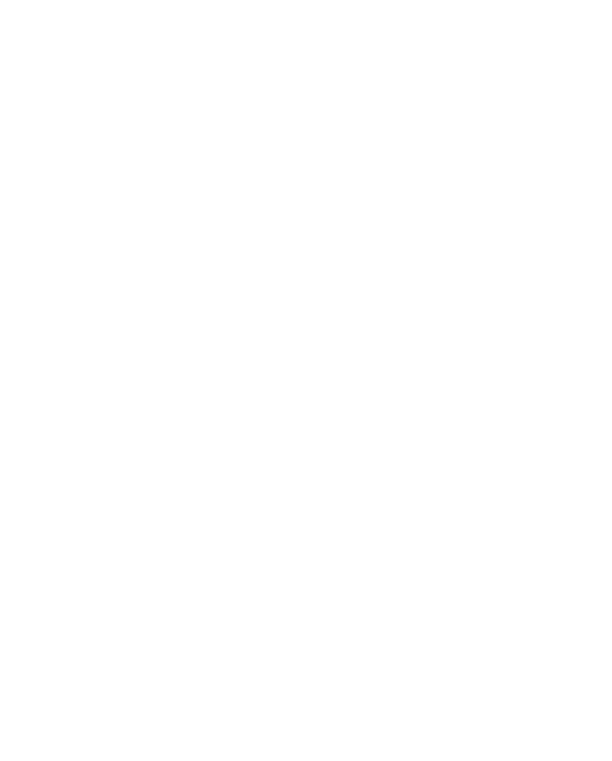 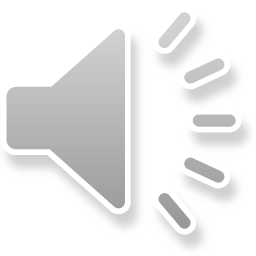 8
Geometric interpretations of vectors
3-dimensional vectors
Visualizing a point in 3-space can be more challenging
It requires visual cues
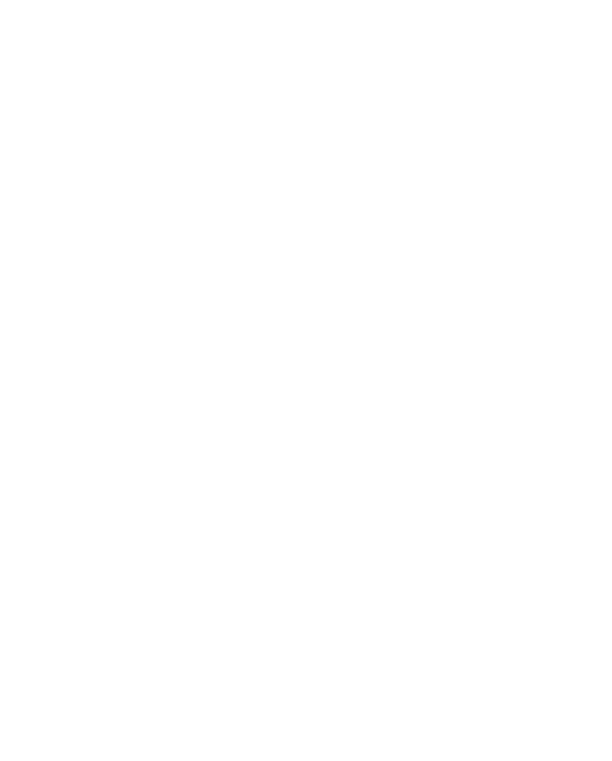 v
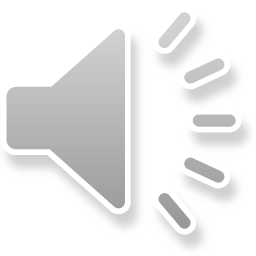 9
Geometric interpretations of vectors
3-dimensional vectors
Visualizing a point in 3-space can be more challenging
It requires visual cues
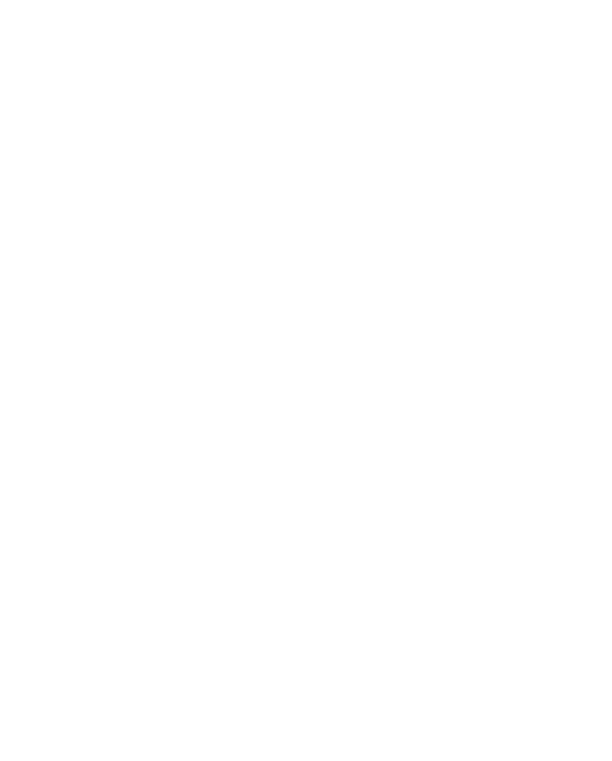 v
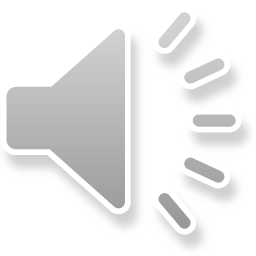 10
Geometric interpretations of vectors
3-dimensional vectors
Visualizing a point in 3-space can be more challenging
It requires visual cues
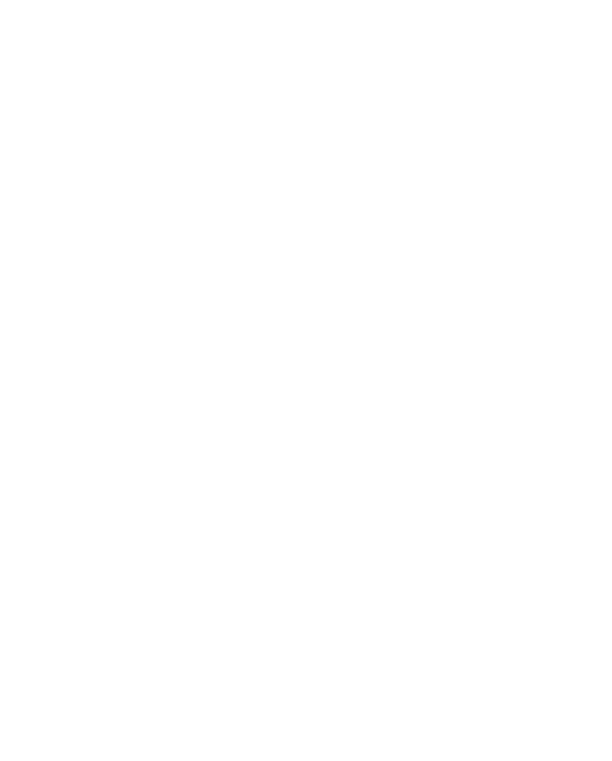 v
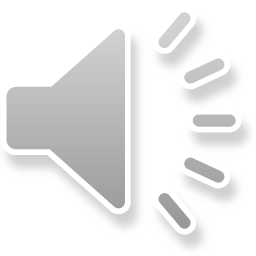 11
Geometric interpretations of vectors
3-dimensional vectors
Visualizing a point in 3-space can be more challenging
It requires visual cues
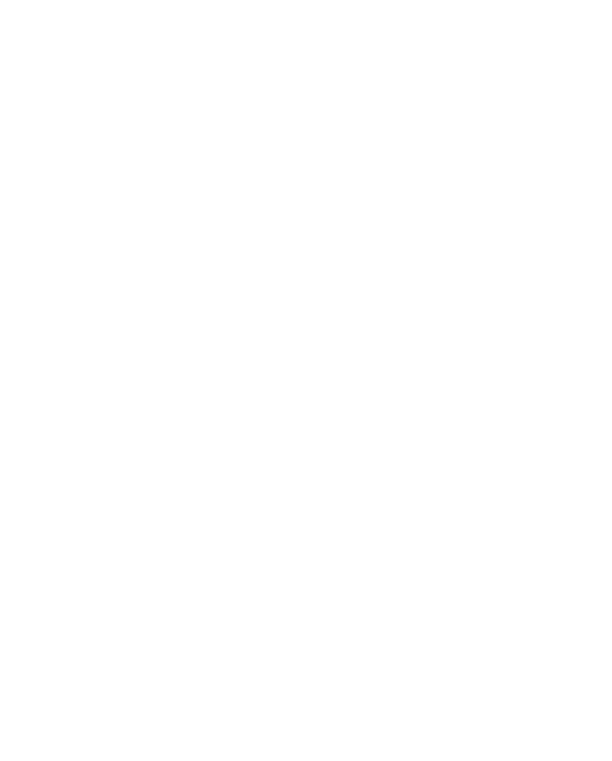 v
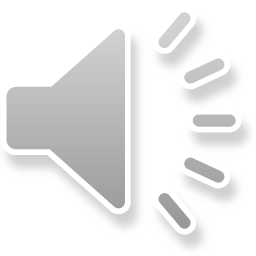 12
Geometric interpretations of vectors
3-dimensional vectors
Visualizing a point in 3-space can be more challenging
It requires visual cues
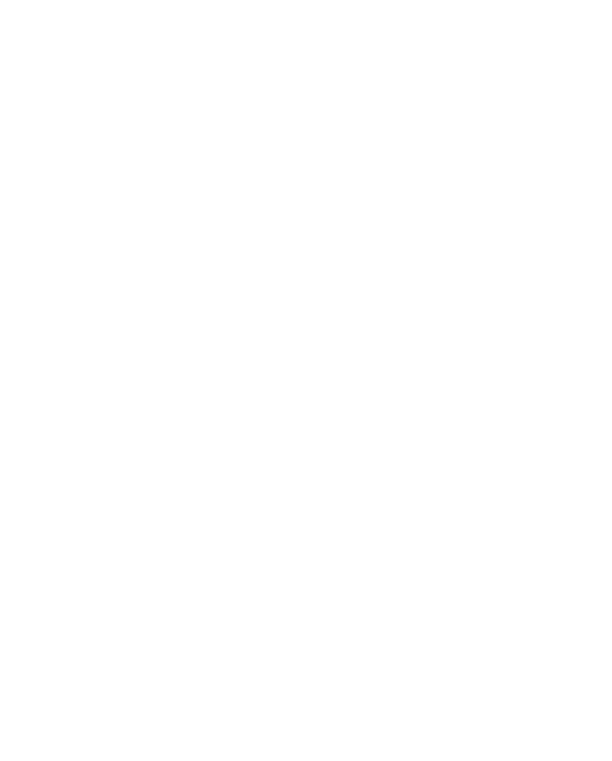 v
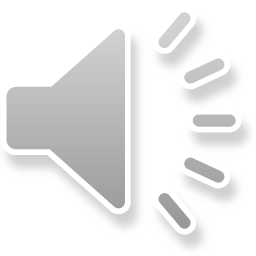 13
Geometric interpretations of vectors
Summary
Following this topic, you now
Seen interpretations of 2-dimensional vectors
Seen interpretations of 3-dimensional vectors
Are aware of the right-hand rule for the axes is 3-space
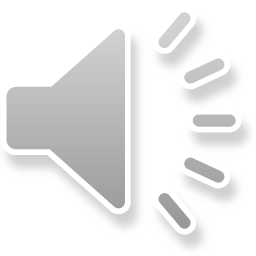 14
Geometric interpretations of vectors
References
[1]	https://en.wikipedia.org/wiki/Linear_algebra
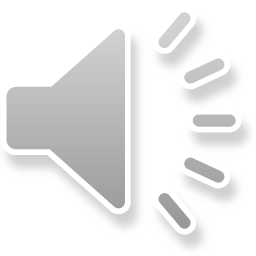 15
Geometric interpretations of vectors
Acknowledgments
None so far.
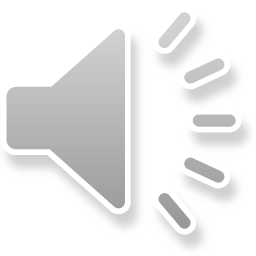 16
Geometric interpretations of vectors
Colophon
These slides were prepared using the Cambria typeface. Mathematical equations use Times New Roman, and source code is presented using Consolas.

The photographs of flowers and a monarch butter appearing on the title slide and accenting the top of each other slide were taken at the Royal Botanical Gardens in October of 2017 by Douglas Wilhelm Harder. Please see
https://www.rbg.ca/
for more information.
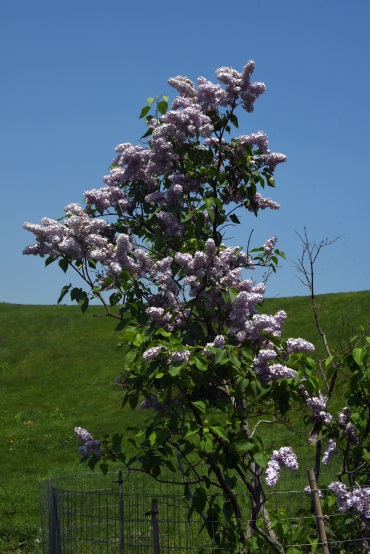 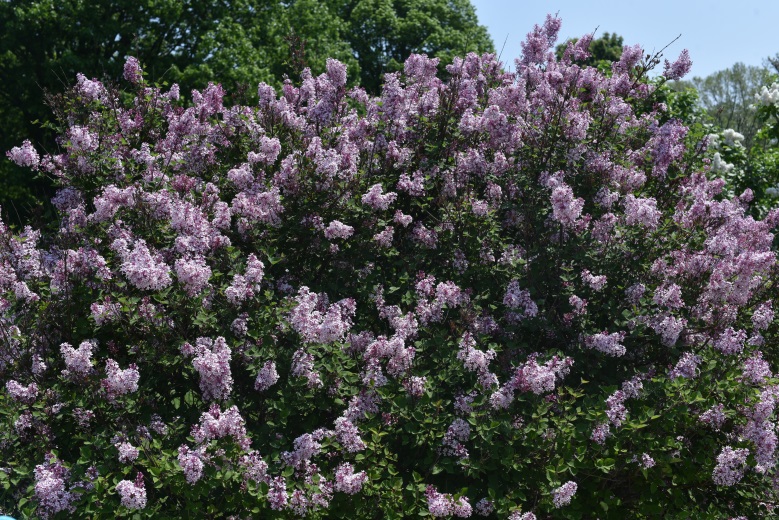 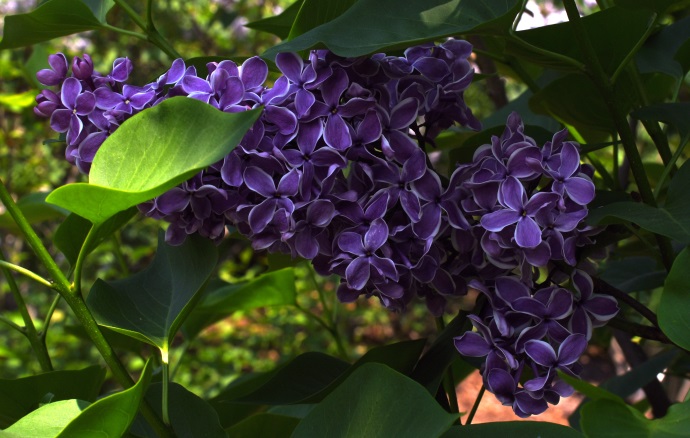 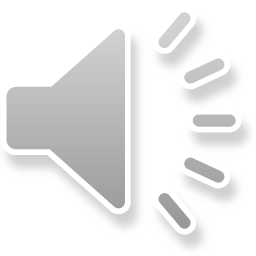 17
Geometric interpretations of vectors
Disclaimer
These slides are provided for the ne 112 Linear algebra for nanotechnology engineering course taught at the University of Waterloo. The material in it reflects the authors’ best judgment in light of the information available to them at the time of preparation. Any reliance on these course slides by any party for any other purpose are the responsibility of such parties. The authors accept no responsibility for damages, if any, suffered by any party as a result of decisions made or actions based on these course slides for any other purpose than that for which it was intended.
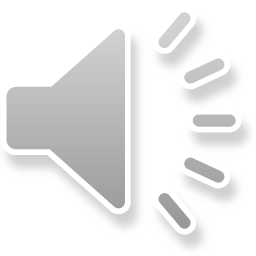 18